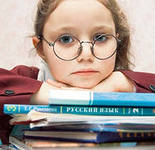 Презентация к уроку:
Дифференциация С – Сь в устной и письменной речи.
В группе детей с диагнозом НВ ОНР (1 класс)









                            Логопед МБОУ Кесовогорская СОШ                   
                                          Ангилова Елена Николаевна
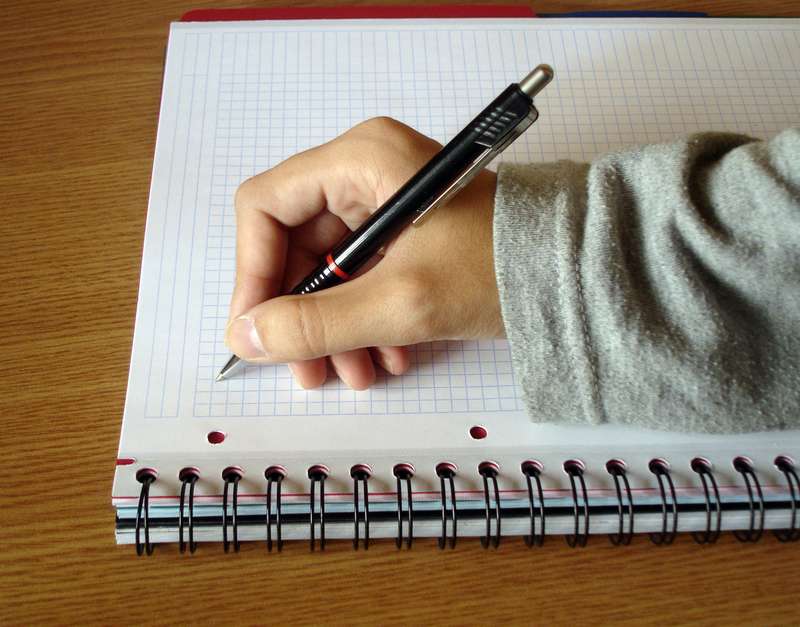 Охарактеризуй звук, используя подсказки:
о! Звук  С  согласный,  глухой, 1111твердый .
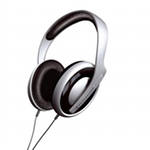 А теперь поиграем с кубиками.
Прочитай слог, который кубики составят для тебя.
А
О
С
У
Ы
Охарактеризуй звук, используя подсказки:
Запомни! Звук  СЬ  согласный,  глухой, мягкий .
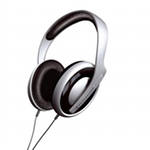 Тучка подплывет к солнышку, а ты прочитай получившийся слог.
Я
Ё
С
Ю
И
Е
Назови предметы:
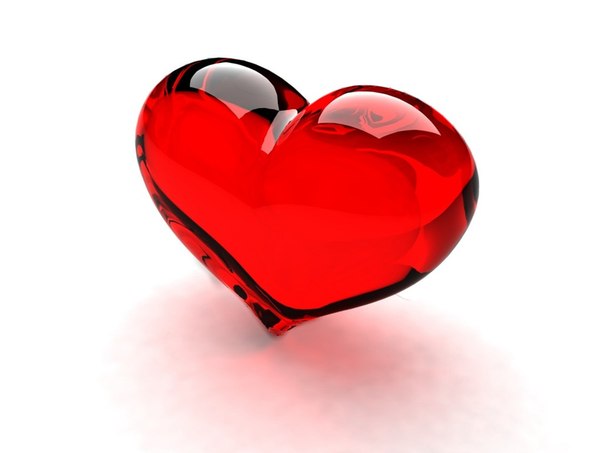 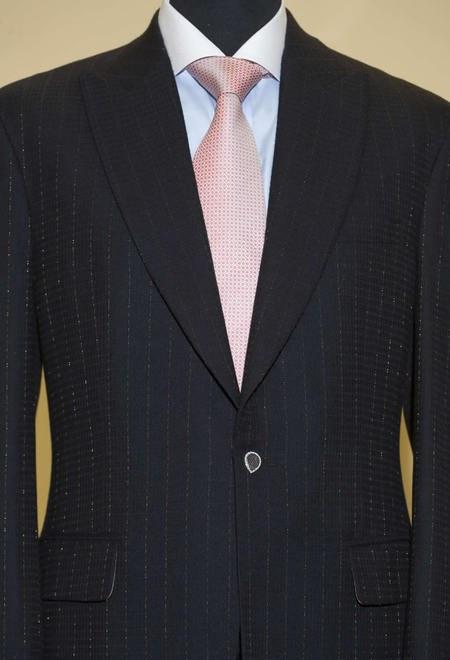 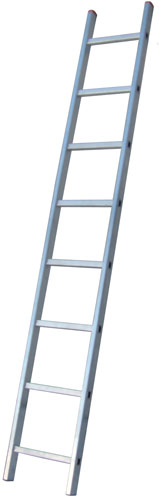 Составь предложение по схеме, используя слова:
У------- ~~~~~ -------.

(красивая, ваза, Зины)
Проверь себя!
У Зины красивая корзина.
------ ===== в ------.
(лес, пошла, девочка)
Проверь себя!
Девочка пошла в лес.
Там ----- ===== -----.
(землянику, она, собирала)
Проверь себя!
Там она собирала землянику.
|____ ====~~~~____.
(целую, Зина,      корзину, набрала)
Проверь себя:
Зина набрала целую корзину.
Стихотворение Н. Некрасова
Список учебной и дополнительной литературы:Коноваленко В.В., Коноваленко С.В. Автоматизация свистящих  звуков у детей.         Дидактический материал для логопедов. Альбом 1., Гном и Д, 2006. – 72 с.
Интернет – ресурсы (картинки):
http://tarf-al-gharb.ru/index-153.htm 
http://libymax.ru/?p=32517 
http://rozetka.com.ua/ladder_vinco_101111/p157375/photo/ 
http://www.cool-tattoos.net/red-hearts-holidays-desktop-hd
http://stixpro.ru/news/pervyj_sneg/2012-11-03-623
http://www.mysteriouscountry.ru/wiki/index.php/Служебная:AWCforum/st/i…
http://romidal010.blogspot.com/2011_11_01_archive.html
http://vk.com/club37171568